DAILY REPORT TEMPLATE
REPORTER：BIG YAO
2024.xx.xx
标题文本预设
标题文本预设
标题文本预设
标题文本预设
01
此部分内容作为文字排版占位显示 （建议使用主题字体）
此部分内容作为文字排版占位显示 （建议使用主题字体）
此部分内容作为文字排版占位显示 （建议使用主题字体）
此部分内容作为文字排版占位显示 （建议使用主题字体）
02
CONTENT
03
04
PART 1
WRITE YOUR TITLE HERE
ADD YOUR TITLE HERE
ADD YOUR TEXT
标题文本预设
标题文本预设
标题文本预设
标题文本预设
标题文本预设
标题文本预设
此部分内容作为文字排版占位显示（建议使用主题字体）
此部分内容作为文字排版占位显示（建议使用主题字体）
此部分内容作为文字排版占位显示（建议使用主题字体）
ADD YOUR TITLE HERE
ADD YOUR TEXT
标题文本预设
标题文本预设
标题文本预设
此部分内容作为文字排版占位显示 （建议使用主题字体）
此部分内容作为文字排版占位显示 （建议使用主题字体）
此部分内容作为文字排版占位显示 （建议使用主题字体）
标题文本预设
标题文本预设
标题文本预设
ADD YOUR TITLE HERE
ADD YOUR TEXT
标题文本预设
标题文本预设
此部分内容作为文字排版占位显示（建议使用主题字体）
此部分内容作为文字排版占位显示（建议使用主题字体）
标题文本预设
标题文本预设
此部分内容作为文字排版占位显示（建议使用主题字体）
此部分内容作为文字排版占位显示（建议使用主题字体）
ADD YOUR TITLE HERE
ADD YOUR TEXT
标题文本预设
关键词
此部分内容作为文字排版占位显示（建议使用主题字体）
标题文本预设
关键词
此部分内容作为文字排版占位显示（建议使用主题字体）
标题文本预设
关键词
此部分内容作为文字排版占位显示（建议使用主题字体）
标题文本预设
关键词
此部分内容作为文字排版占位显示（建议使用主题字体）
PART 2
WRITE YOUR TITLE HERE
ADD YOUR TITLE HERE
ADD YOUR TEXT
标题文本预设
标题文本预设
标题文本预设
标题文本预设
此部分内容作为文字排版占位显示（建议使用主题字体）
此部分内容作为文字排版占位显示（建议使用主题字体）
此部分内容作为文字排版占位显示（建议使用主题字体）
此部分内容作为文字排版占位显示（建议使用主题字体）
ADD YOUR TITLE HERE
ADD YOUR TEXT
此部分内容作为文字排版占位显示 （建议使用主题字体）
此部分内容作为文字排版占位显示 （建议使用主题字体）
此部分内容作为文字排版占位显示 （建议使用主题字体）
此部分内容作为文字排版占位显示 （建议使用主题字体）
ADD YOUR TITLE HERE
ADD YOUR TEXT
此部分内容作为文字排版占位显示 （建议使用主题字体）
标题文本预设
此部分内容作为文字排版占位显示 （建议使用主题字体）
标题文本预设
此部分内容作为文字排版占位显示 （建议使用主题字体）
标题文本预设
此部分内容作为文字排版占位显示 （建议使用主题字体）
标题文本预设
ADD YOUR TITLE HERE
ADD YOUR TEXT
标题文本预设
标题文本预设
标题文本预设
此部分内容作为文字排版占位显示 （建议使用主题字体）
此部分内容作为文字排版占位显示 （建议使用主题字体）
标题文本预设
标题文本预设
标题文本预设
标题文本预设
标题文本预设
此部分内容作为文字排版占位显示 （建议使用主题字体）
此部分内容作为文字排版占位显示 （建议使用主题字体）
PART 3
WRITE YOUR TITLE HERE
ADD YOUR TITLE HERE
ADD YOUR TEXT
标题文本预设
标题文本预设
标题文本预设
标题文本预设
标题文本预设
标题文本预设
标题文本预设
标题文本预设
此部分内容作为文字排版占位显示（建议使用主题字体）
此部分内容作为文字排版占位显示（建议使用主题字体）
此部分内容作为文字排版占位显示（建议使用主题字体）
此部分内容作为文字排版占位显示（建议使用主题字体）
ADD YOUR TITLE HERE
ADD YOUR TEXT
标题文本预设
标题文本预设
标题文本预设
标题文本预设
此部分内容作为文字排版占位显示 （建议使用主题字体）
此部分内容作为文字排版占位显示 （建议使用主题字体）
此部分内容作为文字排版占位显示 （建议使用主题字体）
此部分内容作为文字排版占位显示 （建议使用主题字体）
标题文本预设
标题文本预设
此部分内容作为文字排版占位显示 （建议使用主题字体）
此部分内容作为文字排版占位显示 （建议使用主题字体）
ADD YOUR TITLE HERE
ADD YOUR TEXT
标题文本预设
标题文本预设
此部分内容作为文字排版占位显示 （建议使用主题字体）
此部分内容作为文字排版占位显示 （建议使用主题字体）
ADD YOUR TITLE HERE
ADD YOUR TEXT
标题文本预设
标题文本预设
此部分内容作为文字排版占位显示 （建议使用主题字体）
此部分内容作为文字排版占位显示 （建议使用主题字体）
标题文本预设
标题文本预设
此部分内容作为文字排版占位显示 （建议使用主题字体）
此部分内容作为文字排版占位显示 （建议使用主题字体）
PART 4
WRITE YOUR TITLE HERE
ADD YOUR TITLE HERE
ADD YOUR TEXT
Q1
66%
ln technical writing, the introduction typically includes one or more standard subsections: abstract or summary, preface, acknowledgments, and foreword. Alternatively, the section labeled introduction itself may be a brief section found side-by-side with abstract, foreword, etc. (rather than containing them).
Q2
90%
Q3
80%
Q4
70%
TEXT HERE
In this case the set of sections that come before the body of the book are known as the front matter. When the book is divided into numbered chapters, by convention the introduction and any other front-matter sections are unnumbered and precede chapter 1.
ADD YOUR TITLE HERE
ADD YOUR TEXT
ln technical writing, the introduction typically includes one or more standard subsections: abstract or summary, preface, acknowledgments, and foreword. Alternatively, the section labeled introduction itself may be a brief section found side-by-side with abstract, foreword, etc. (rather than containing them).
In this case the set of sections that come before the body of the book are known as the front matter. When the book is divided into numbered chapters, by convention the introduction and any other front-matter sections are unnumbered and precede chapter 1.
TEXT HERE
ADD YOUR TITLE HERE
ADD YOUR TEXT
47%
47%
47%
78%
TEXT HERE
TEXT HERE
TEXT HERE
TEXT HERE
ADD YOUR TITLE HERE
ADD YOUR TEXT
45%
22%
77%
TEXT HERE
TEXT HERE
TEXT HERE
THANK YOU FOR YOUR ATTENTION
REPORTER：BIG YAO
2024.xx.xx
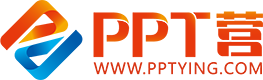 10000+套精品PPT模板全部免费下载
PPT营
www.pptying.com
[Speaker Notes: 模板来自于 https://www.pptying.com    【PPT营】]